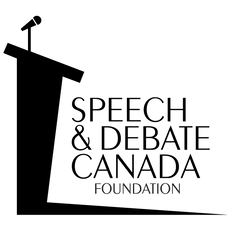 Concours 101Facilitated by: Jordan Burg & Richard Picotin
Part 1: How to Prepare a Persuasive Speech
Wednesday, January 17th, 2024 7:00-8:00 PM EST

Part 2: Delivering your Speech
Thursday, January 18th, 2024 7:00-8:00 PM EST
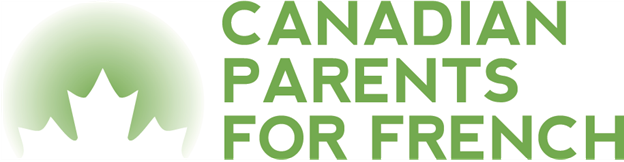 What is a Persuasive Speech?
What is a Persuasive Speech?
How Should a Persuasive Speech be Structured?
How Should a Persuasive Speech be Structured?
Elements of a Good INTRODUCTION
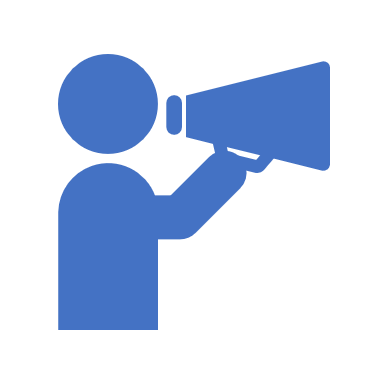 Brief and impactful -> Hook in your audience
Establishes a strong first impression (ETHOS)
Techniques for a compelling start:
Direct/Surprising Claim
Anecdote
History
Question
Contradiction
Quotation
Provide thesis and outline of speech:
Roadmap
Signposting
Call to Action
Elements of a GoodBODY
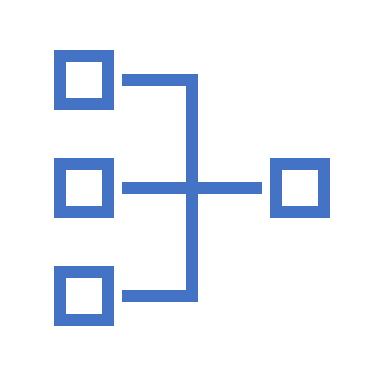 Bulk of speech 
Create 3 contentions for the body
Develop contentions based on speech type:
Analysis of problem VS Development of a full solution
Fully explained and supported by evidence
Key discussion points based on speech type:
Brief discussion around impact of accompanying problems (solution-focused speech)
Brief discussion of solution (problem-focused speech)
Elements of a GoodCONCLUSION
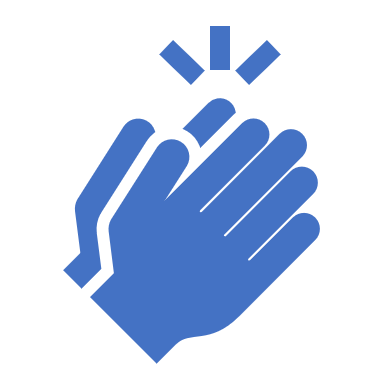 A brief conclusion achieves 2 things:
Summarize entire speech
Provide closure
Do not add new information to conclusion
Confidently consider your problem solved, thanks to YOU!
Memorable statement to create impact and a lasting impression
Audience should feel motivated to support your solution
Suggested Persuasive Speech Outlines
Developed Solution
Introduction
Hook
Thesis
Roadmap and signposting
Body
The Problem
Develop explanation
Identify the Solution
First, Second, and Third Contention
Develop explanation
Support with evidence
Connect to Thesis
Conclusion
Summary
Refer back to Introduction
Reminder of Call to Action
Memorable final statement
Developed Problem
Introduction
Hook
Thesis
Roadmap and signposting
Body
First, Second, and Third Contention
Develop explanation
Support with evidence
Connect to Thesis
The Solution
Develop explanation
Call to Action
Conclusion
Summary
Refer back to Introduction
Reminder of Call to Action
Memorable final statement